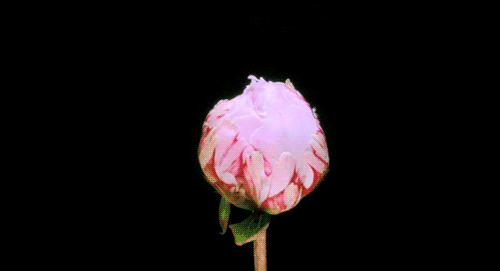 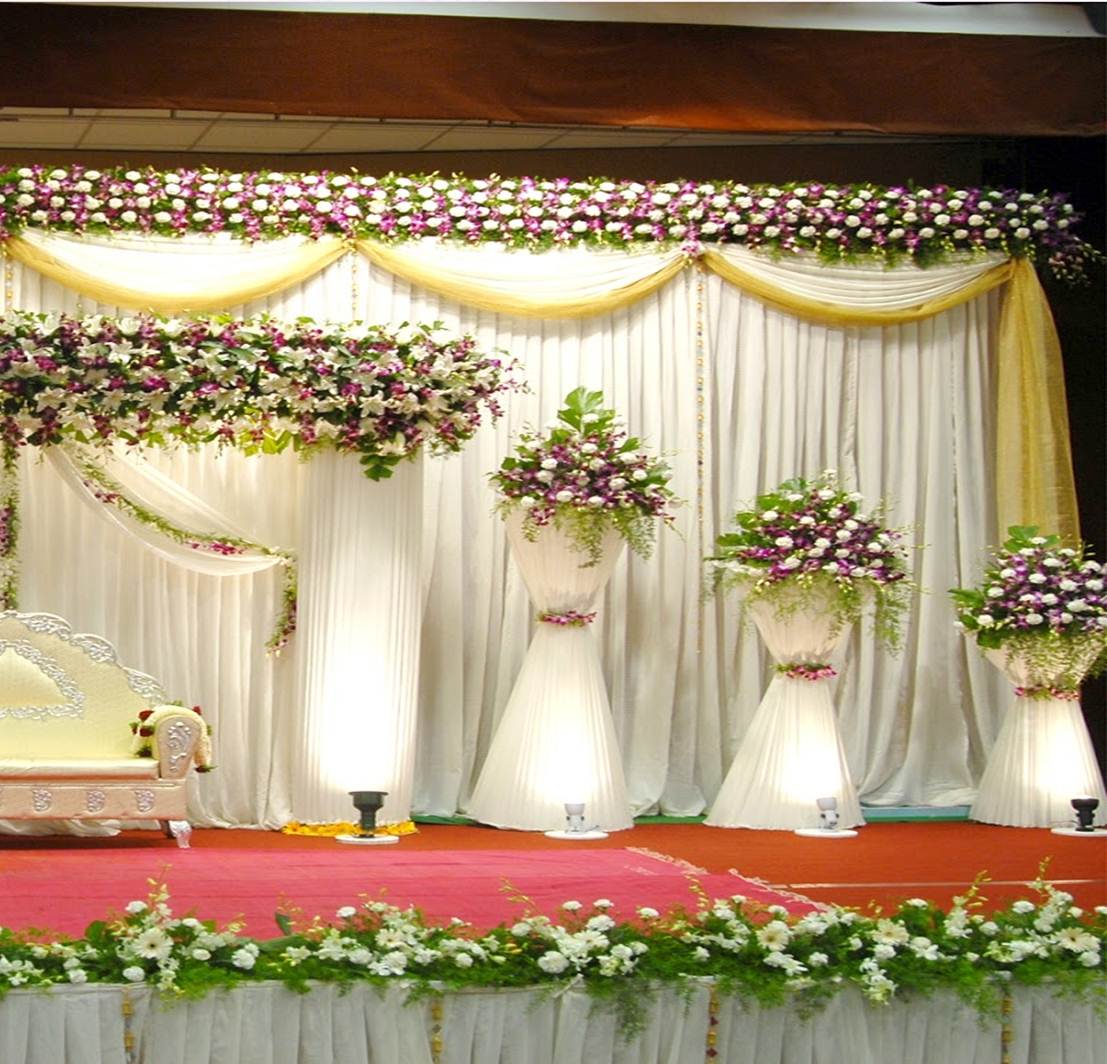 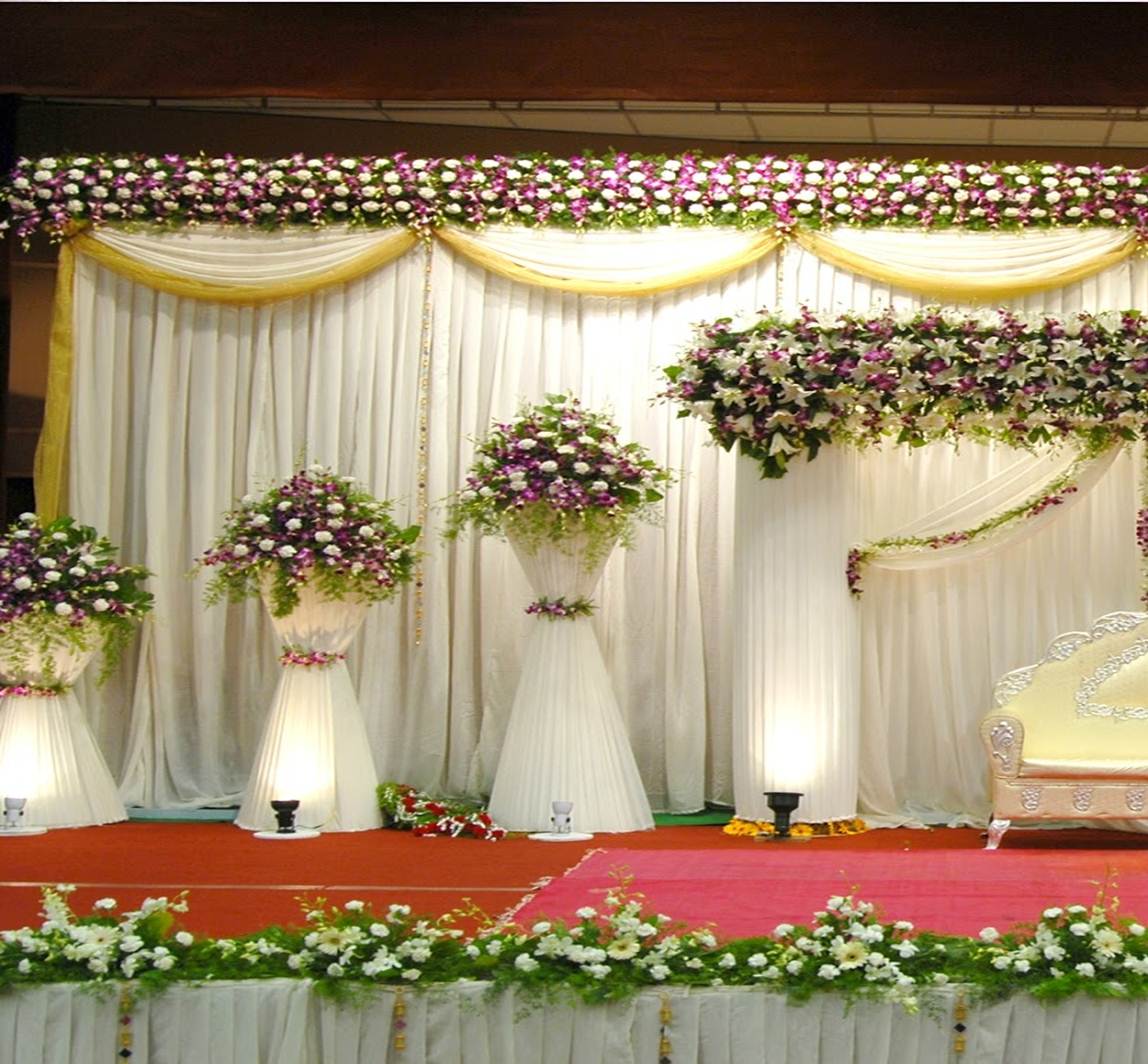 Z
¯^v
M
g
শিক্ষক পরিচিতি
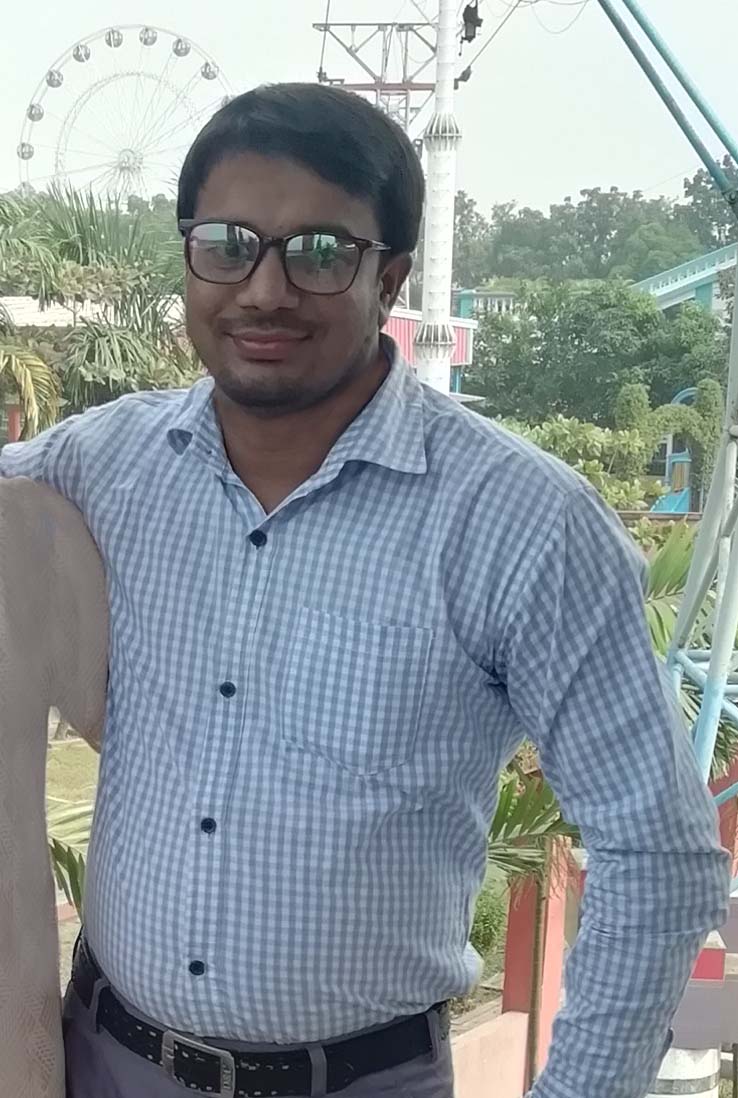 মো. ইউসুফ রানা
সহকারী শিক্ষক 
ইসলাম শিক্ষা
wb‡Pi Qwe `ywU †`L Ges wPšÍv K‡i ej|
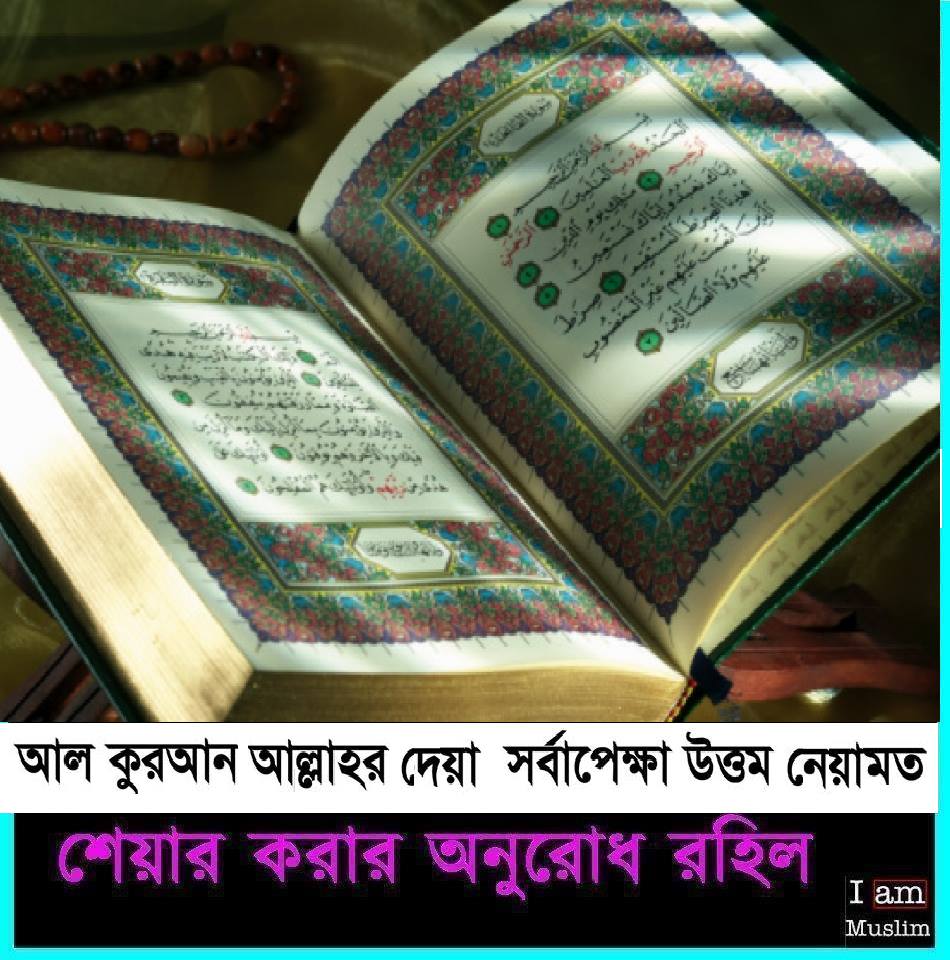 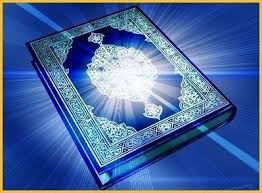 Avj-KziAvbyj Kvixg
Av‡ivI Qwe †`L Ges wPšÍv K‡i ej
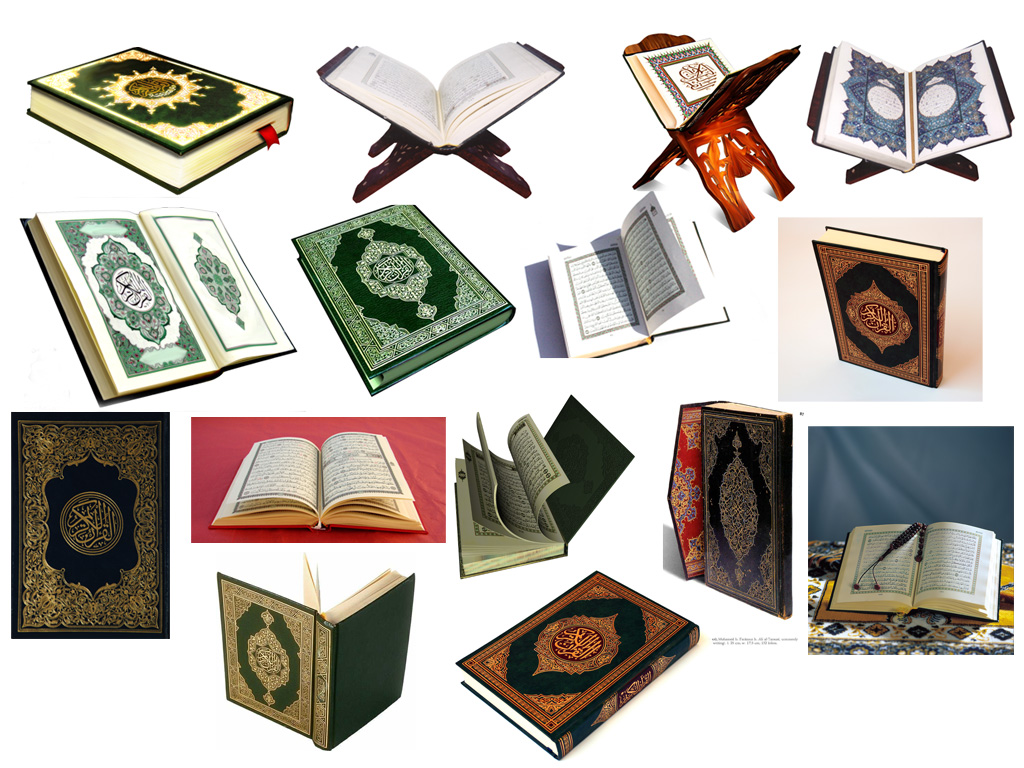 Avj-KziAvbyj Kvixg
তাহলে আজকের পাঠের বিষয় হলো:
wk‡ivbvg t kwiq‡Zi 1g Drm, KziAvb
Aa¨vq-2q, cvV  (2-3)
welq t Bmjvg wkÿv
†kÖYx t beg I `kg
mgq t 50 wgwbU|
wkLbdj
G cvV  †k‡l wkÿv_x©iv-
আল কুরআনের পরিচয় বলতে পারবে। 
আল কুরআনের বিষয়বস্তু বর্ণনা করতে  পারবে।
আল কুরআন কোথায় লিপিবদ্ধ ছিল তা জানতে পারবে ।
আল কুরআন সংরক্ষণ ও র্সকলনের ইতিহাস ব্যাখ্যা করতে পারবে।
আল কুরআনের পরিচয়
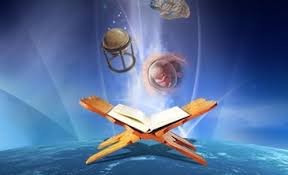 কুরআন অর্থ -
পঠিত, জমা বা একত্র করা
পরিভাষায়-
আল্লাহ তায়ালা মানবজাতির হিদায়েতের জন্য দিকনির্দেশনা স্বরুপ দীর্ঘ ২৩ বছর যাবৎ হযরত জিব্রাঈল (আ:) এর মাধ্যমে হযরত মুহম্মদ (স:) এর উপর যে কিতাব নাযিল করেছেন তাকে আল কুরআন বলা হয় ।
আল কুরআনের সংজ্ঞা
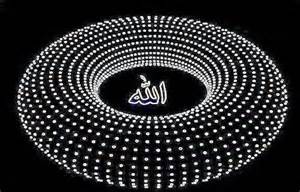 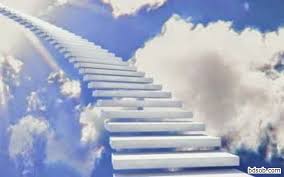 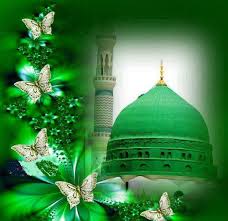 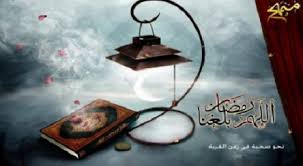 gnvb Avjøvni cÿ †_‡K
জিব্রাঈল (আ:) এর মাধ্যমে
মুহাম্মদ (স:) এর উপর
নাযিলকৃত কিতাবের নাম হলো কুরআন
এট লাওহে মাহফুজে সুরক্ষিত ছিল
আল কুরআন শরিয়তের ১ম উৎস
আল কুরআনের মূল বৈশিষ্ট্য
ক্বদরের রাত্রে লাওহে মাহফুজ থেকে একসাথে বায়তুল ইযযায় নাজিল হয়
বায়তুল ইযযাহ থেকে দীর্ঘ ২৩ বছর যাবৎ মুহাম্মদ (স:) এর উপর নাজিল হয়
আল কিতাব অর্থ বই বা গ্রন্থ
আল কুরানের প্রসিদ্ধ নাম
সমূহ
আল ফুরকান অর্থ সত্য মিথ্যার পার্থক্যকারী
আল হিকমিা অর্থ জ্ঞান বা প্রজ্ঞা
আল বুরহান অর্থ সুস্পষ্ট প্রমাণ
আল হক অর্থ সত্য
আন নুর অর্থ জ্যোতি
আল হুদা অর্থ পথনির্দেশক
আয যিকির অর্থ উপদেশ
আশ শিফা অর্থ নিরাময়
আল মজিদ অর্থ সম্মানিত
আর রহমাহ অর্থ দয়া বা অনুগ্রহ
আল কুরআন
মোট সূরা ১১৪টি
মক্কি সূরা ৮৬টি
মাদানি সূরা ২৮টি
মনজিল ৭টি
সিজদা ১৪টি
আয়াত ৬৬৬৬টি
রুকু ৫৫৮টি
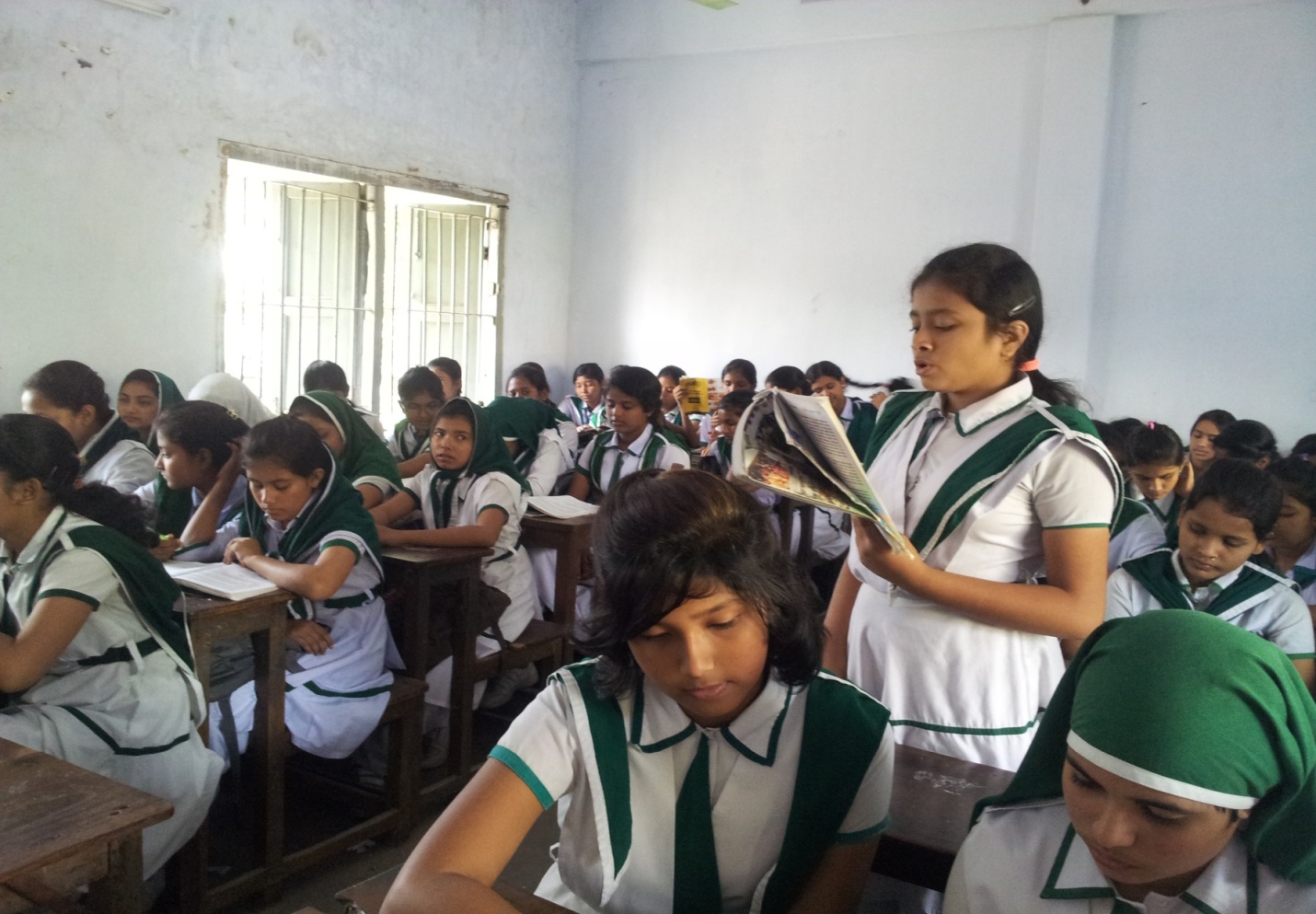 কুরআন সংরক্ষণ ও সংকলনের ইতিহাস  
পাঠ্য বই থেকে সরব পাঠ করি
জোড়ায় কাজ:
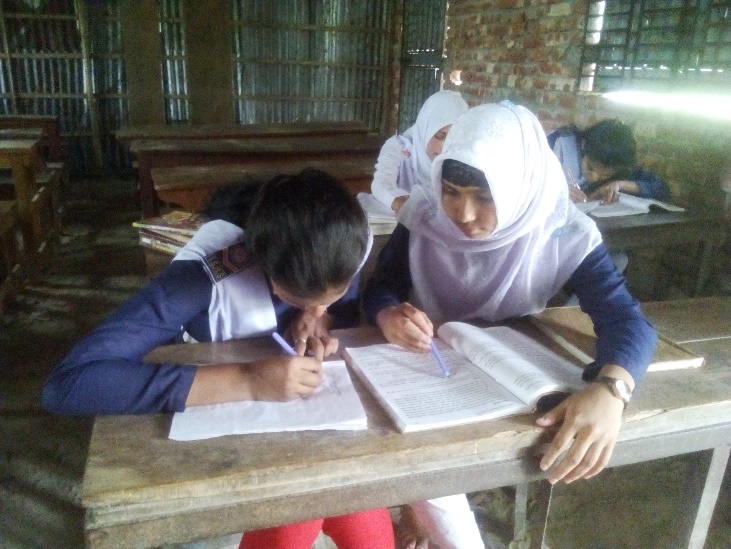 কুরআনের ৫ টি প্রসিদ্ধ নাম লিখে দেখাও
মূল্যায়ণ
প্রশ্ন:কুরআন শব্দের অর্থ কী ?
উ: পঠিত, জমা বা একত্র করা।
প্রশ্ন: শরিয়তের প্রথম উৎসের নাম কী?
উ: আল কুরআন।
প্রশ্ন:লাওহে মাহফুজ থেকে একসাথে কোথায় নাযিল হয় ?
উ: বায়তুল ইয়য়াহ নামক স্থানে।
প্রশ্ন:কুরআর সংকলন বোর্ডের প্রধান কে ছিল ?
উ: হযরত যায়েদ ইবনে সাবিত ( রা:)
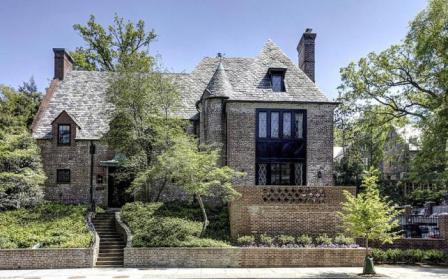 বাড়ির কাজ খাতায় লিখে নেও
ক ) আজ পর্যন্ত কুরআন কীভাবে সংরক্ষিত হয়েছে ? ব্যাখ্যা কর ।

খ) কুরআন সংকলনের ইতিহাস বিস্তারিত ব্যাখ্যা কর ।
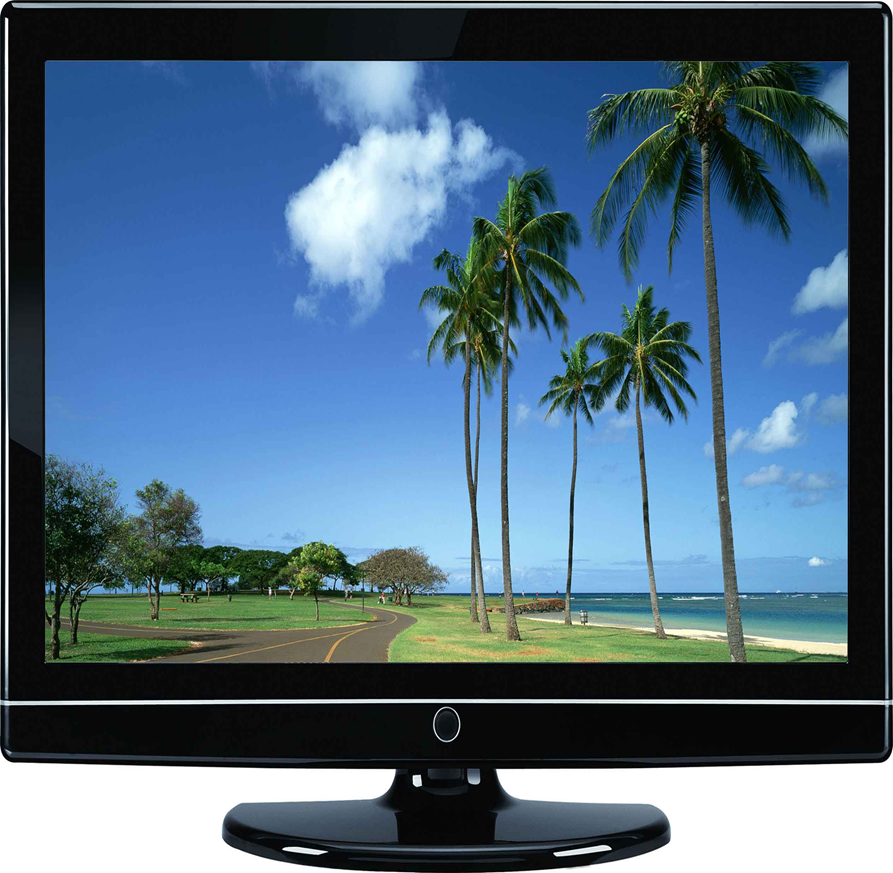 mevB‡K ab¨ev` 
mevB fv‡jv †_‡Kv Avjøvn nv‡dR